ЗАПОРІЗЬКИЙ НАЦІОНАЛЬНИЙ УНІВЕРСИТЕТ
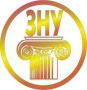 ПРОФЕСІЙНА МАЙСТЕРНІСТЬ ТРЕНЕРА
Запоріжжя
[Speaker Notes: Слайд 1
Високоповажний головуючий, високоповажні члени спеціалізованої вченої ради, опоненти, присутні!

До Вашої уваги пропонуються результати дисертаційного дослідження «Формування професійної компетентності майбутніх учителів фізичної культури у процесі вивчення природничо-наукових дисциплін»]
Метою курсу є розкрити основні напрямки професійної майстерності майбутніх фахівців фізичного виховання і спорту та шляхи його формування, навчитися оцінювати їх професійну майстерність та ознайомитися з кращим досвідом провідних тренерів регіону.Вивчення дисципліни сприяє розширенню світогляду фахівців, підвищує їх теоретичний рівень, формує практичні навички управління навчально-тренувальним процесом, стимулює самопізнання.
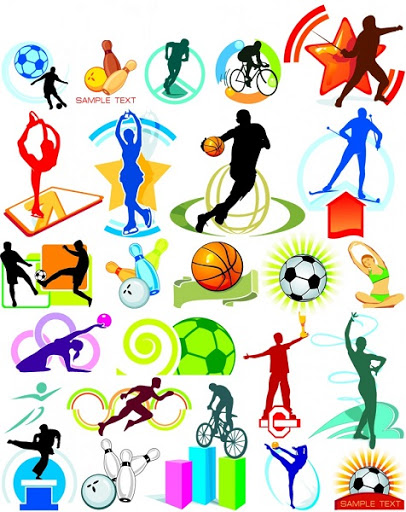 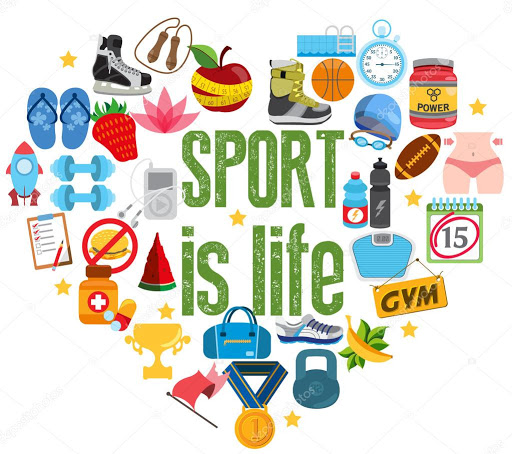 Основними завданнями вивчення дисципліни «Професійна майстерність тренера» єспрямування на поглиблене вивчення і засвоєння основ професійної майстерності майбутнього фахівця фізичного виховання і спорту. Вивчення дисципліни сприятиме формуванню у майбутнього тренера з виду спорту його професійне кредо, вміння бачити мету, визначити завдання і правильно підбирати засоби, методи і форми для їх успішної реалізації.
У курсі Професійна майстерність тренера” послідовно розкрито формування у майбутнього тренера з виду спорту його професійне кредо, вміння бачити мету, визначити завдання і правильно підбирати засоби, методи і форми для їх успішної реалізації
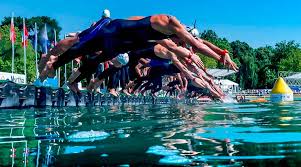 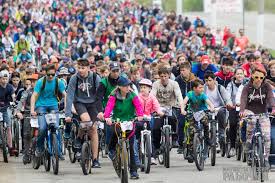 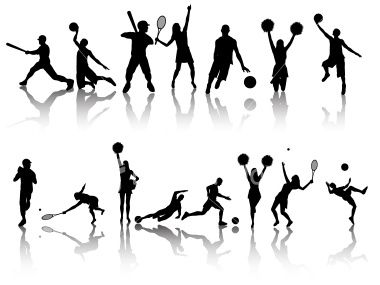 У курсі розглянуті особливості проведення тренувань з людьми різного віку та статі
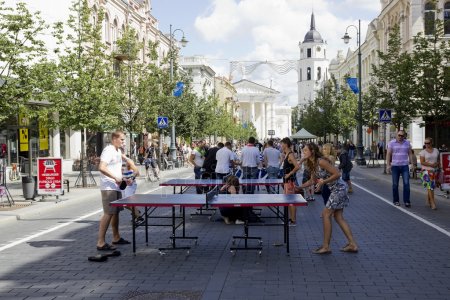 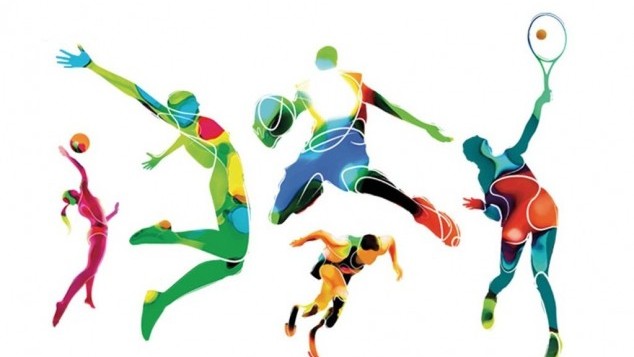 Сприяти розвитку у студентів творчого педагогічного мислення, вміння знаходити нові шляхи та форми роботи у сфері спортивного тренування, а також удосконалення їх рухових вмінь та навичок.
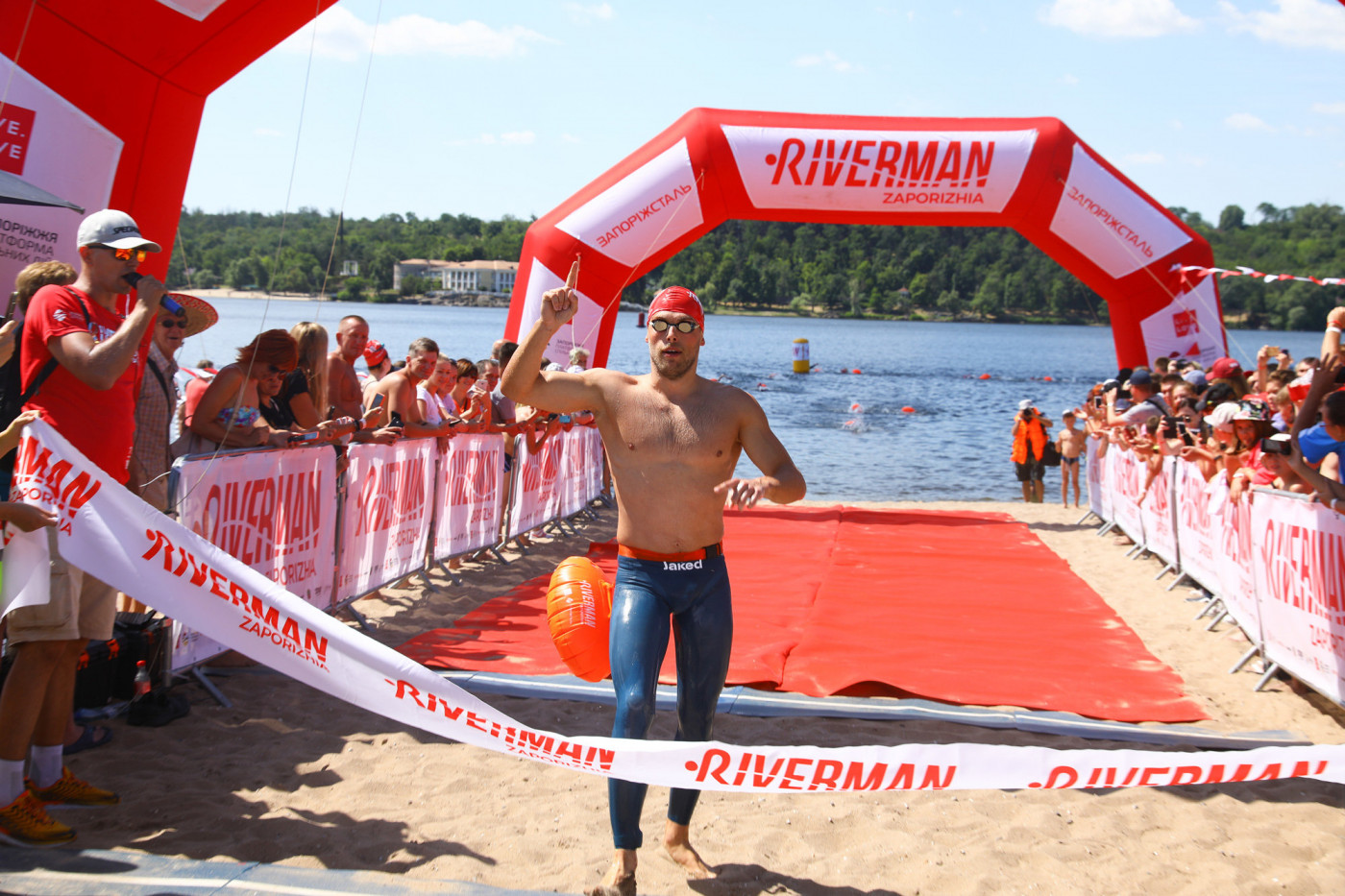 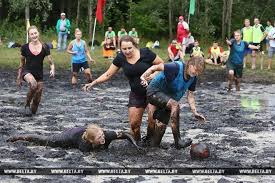 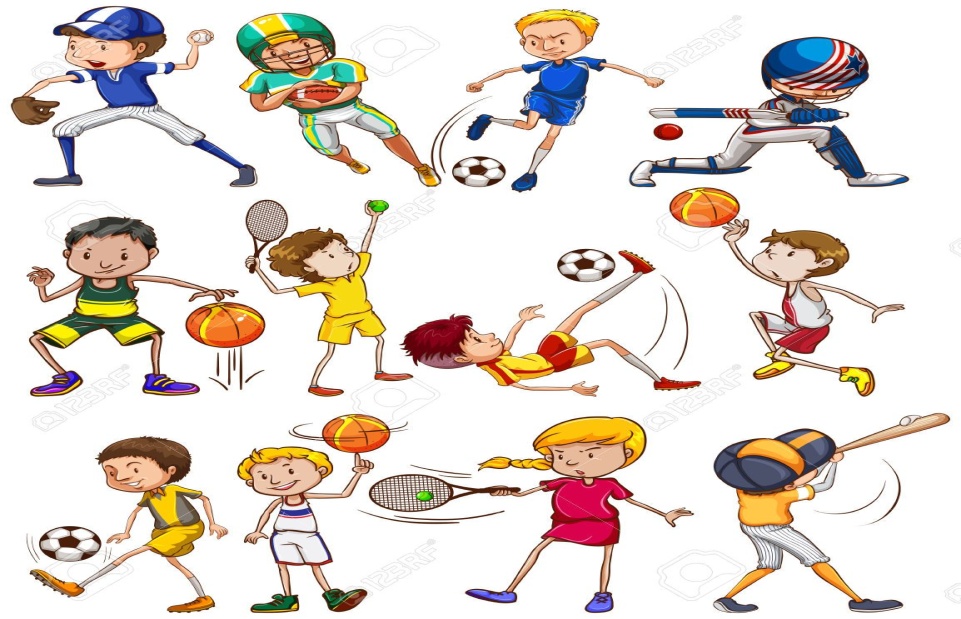 Загальні основи управління підготовкою спортсменів
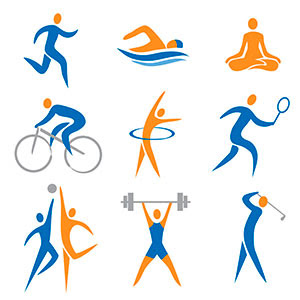 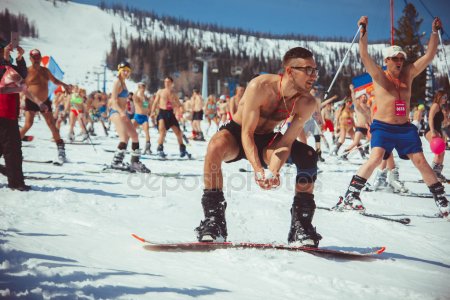 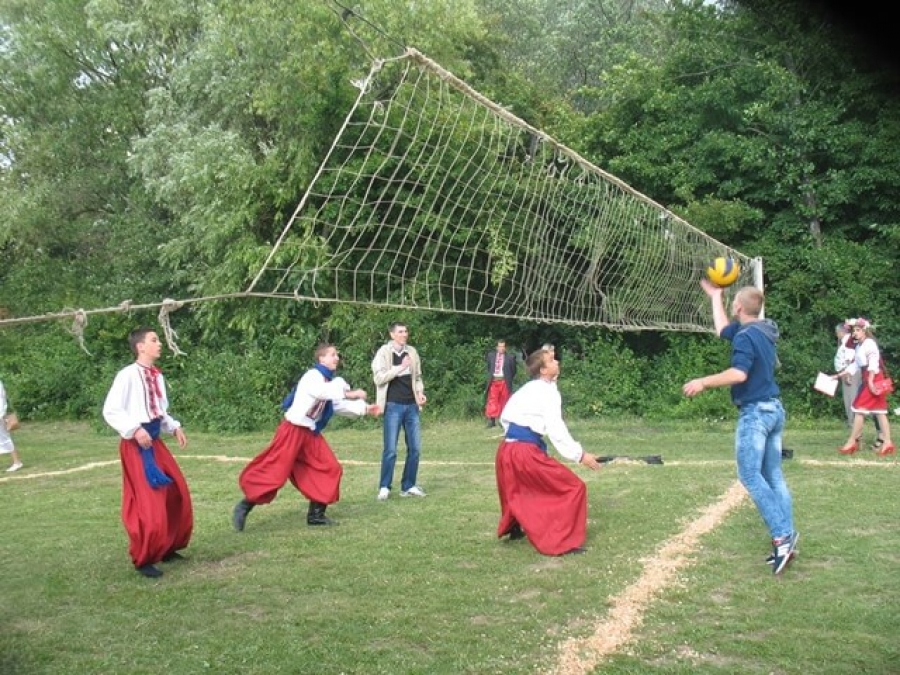 Загальні поняття про навантаження, характер навантаження. Величина та управління величиною навантаження в системі: тренер-спортсмен, класифікація та спрямованість навантаження. Зони спрямованості тренувальних та змагальних навантажень. Координаційна складність навантажень.
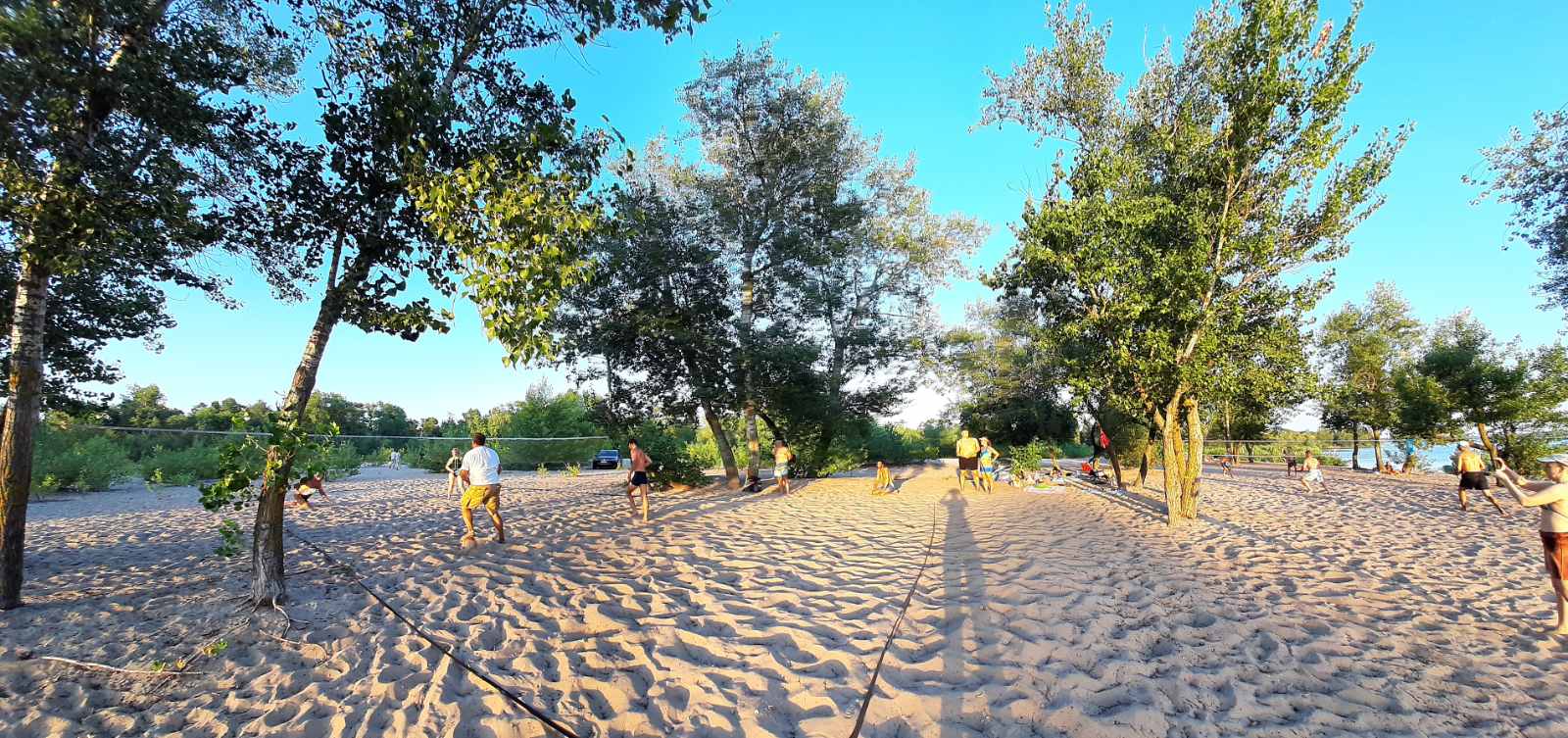 Ласкаво просимо